《安徽·中考帮》物理
第一部分　安徽中考考点过关
第七讲　浮力
目录（安徽·中考帮）
考点 1　浮力
考点 2　阿基米德原理
考点 3　物体的浮沉条件
命题角度 1　阿基米德原理的相关计算
命题角度 2　利用浮力产生的原因计算浮力
考点帮
方法帮
实验帮
实验 1　探究浮力的大小与哪些因素有关
实验 2　探究浮力的大小与排开液体所受重力的关系
考点帮
考点 1
浮力
1.定义:浸在液体中的物体受到①　　　  的力,这个力叫作浮力. 
2.方向:②　　　　　. 
3.浮力产生的原因:浸没在液体中的物体,其上、下表面受到液体对它的③　　　 不同. 
(1)解释:如图,长方体两个相对的侧面所受液体的压力相互④　　　;长方体上、下表面所处的深度h1<h2,因此液体对长方体下表面的压强⑤　　　液体对长方体上表面的压强;长方体上、下表面的受力面积是相同的,所以液体对长方体向上的压力F2⑥　　　液体对它向下的压力F1,合力方向⑦　　　. 
(2)压力差法计算浮力:F浮=F向上-F向下(漂浮时,F浮=F向上).
向上
竖直向上
压力
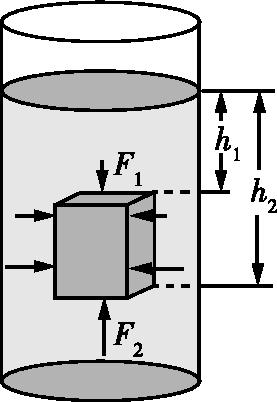 平衡
大于
大于
向上
考点 1
浮力
4.决定浮力大小的因素
(1)物体浸在液体中的体积:其他条件相同时,物体浸在液体中的体积越大,浮力越⑧　　　. 
(2)液体的⑨　　　　:其他条件相同时,液体的⑩　　　　　　,浮力越大.
大
密度越大
密度
考点 2
阿基米德原理
向上
它排开的液体受到的重力
G排
ρ液gV排
物体排开液体
考点 2
阿基米德原理
得分指南
1.阿基米德原理阐明了浮力的三要素:
作用点(即受力物体)——浸在液体中的物体;
方向——向上;
大小——等于物体排开的液体受到的重力.
2.阿基米德原理对于物体与容器底部“密接”的情况不适用;除此之外,对于物体浸没在液体中的情况和物体部分体积浸在液体中的情况都适用.
3.当物体浸没在液体中时,V排=V物,此时该物体在这种液体里受到的浮力最大;如果物体只有一部分体积浸在液体里,则V排＜V物,此时V物=V排+V露.
考点 2
阿基米德原理
得分指南
4.物体排开液体的体积V排表示的是物体在液面下的体积,不一定小于液体的总体积.
5.浮力的大小只与ρ液和V排有关,与物体的重力、体积、密度、形状和在液体中的深度等无关.
6.阿基米德原理不仅适用于液体,也适用于气体.对于大气中的物体,V排气=V物.
考点 3
物体的浮沉条件
1.物体的浮沉状态:液体足够多时,液体中的物体有5种浮沉状态.
(1)3种平衡状态:漂浮、悬浮、沉底.
(2)2种非平衡状态:上浮、下沉.
考点 3
物体的浮沉条件
“物体密度”指的是实心物体的密度或物体的平均密度
2.物体的浮沉条件
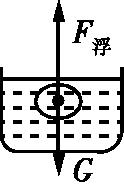 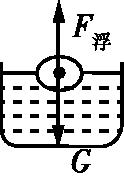 向上
=
＞
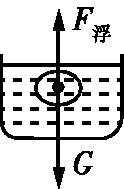 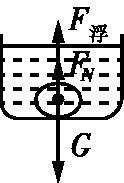 向下
=
＜
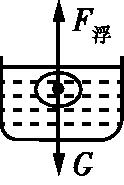 零
=
=
考点 3
物体的浮沉条件
3.浮沉条件的应用
(1)轮船
ⅰ.排水量:船舶排开水的㉕ 　　　;有时特指船舶装满货物时排开水的质量,即满载排水量. 
ⅱ.浮沉状态:㉖ 　　　. 
ⅲ.原理:轮船通过㉗ 　　　　　来增大浮力;轮船受到的浮力等于总重力,故有F浮=G排=G总,故m排水=m船+m货.
质量
漂浮
增大体积
考点 3
物体的浮沉条件
(2)气球和飞艇:气球、飞船内所充气体密度㉘ 　　　空气密度,如氢气、氦气、热空气等. 
(3)潜水艇:如图,水舱可以充水、排水,通过㉙ 　　　　　　控制浮沉.
小于
改变自身重力
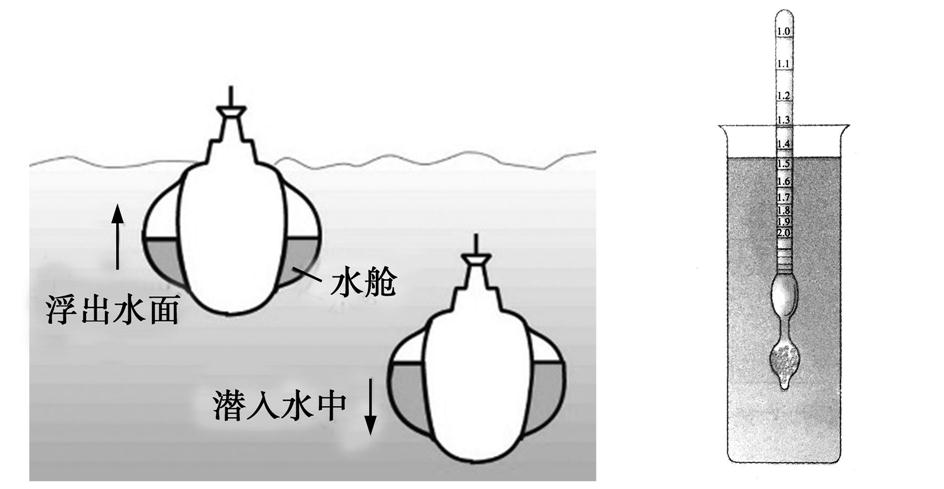 考点 3
物体的浮沉条件
(4)密度计
ⅰ.用途:测量液体密度.
ⅱ.结构:如图,一根上部标有刻度的玻璃管,管下部的玻璃泡内封装入小铅丸,使其能竖直地漂浮在液体中.
ⅲ.读数:管上刻度通常是液体的密度与水的密度的比值,读取液面处的刻度值.
ⅳ.原理:密度计在不同液体中㉚ 　　　,它所受的浮力总是等于它的重力;液体的密度越大,密度计排开液体的体积越小,露出液面越多.
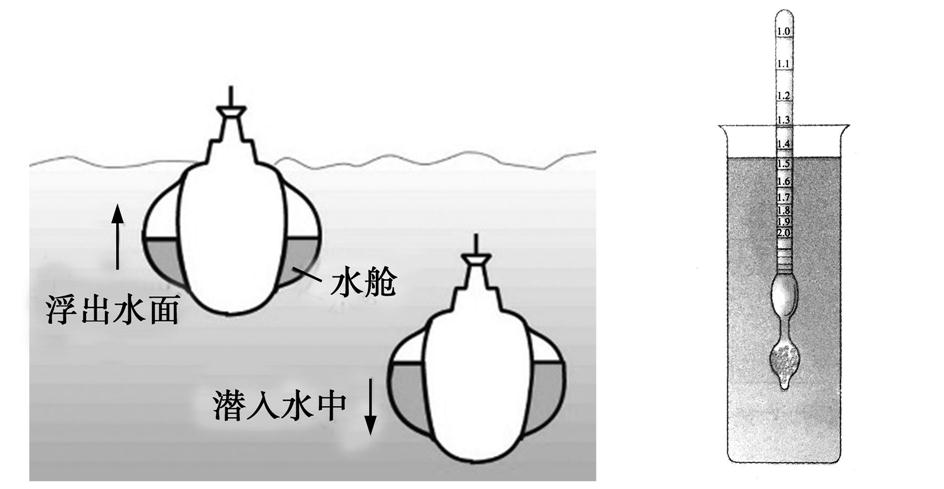 漂浮
考点 3
物体的浮沉条件
失分警示
判断以下命题的正误.
1.浸在液体中的物体一定受到浮力的作用.                            ㉛(　 )
2.在水中悬浮的物体,受到重力、浮力和水的压力的作用.              ㉜(　 )
3.物体的体积越大,物体受到的浮力越大.                             ㉝(　 )
4.漂浮在水面上的物体受到的浮力一定大于沉在水底的物体受到的浮力. ㉞(　 )
5.物体排开液体的体积不可能大于液体的总体积.                      ㉟(　 )
×
×
×
×
×
考点 3
物体的浮沉条件
失分警示
×
√
√
方法帮
命题角度 1
阿基米德原理的相关计算
类型1　利用阿基米德原理结合浮沉条件进行计算
例1　小明同学将一个棱长为10 cm、密度为0.6×103 kg/m3的正方体木块放入水槽中,然后加入5 cm深的水,木块受到的浮力为　　 N.继续向水槽内加水,直至木块能浮在水面上,这时木块浸入水中的深度为　　 cm.
(ρ水=1.0×103 kg/m3,g=10 N/kg)
5
6
命题角度 1
阿基米德原理的相关计算
例2　把两个完全相同的小球分别放入盛满不同液体的甲、乙两个溢水杯中,小球静止时的状态如图所示.甲杯中溢出的液体质量是40 g,乙杯中溢出
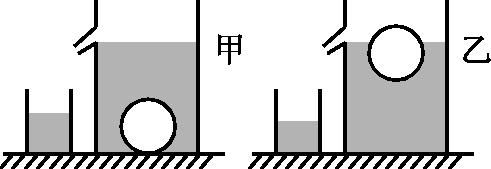 的液体质量是50 g,则小球的质量是　　   g;若甲杯中的液体是水,则小球的密度为__________kg/m3.(ρ水=1.0×103 kg/m3)
【思路分析】　已知小球排开的液体的质量,根据阿基米德原理,可求出小球在这两种液体中受到的浮力;乙杯中的小球是漂浮的,根据漂浮时物体的重力与浮力的大小关系,进一步可以求出小球的质量;甲杯中的小球浸没在水中,排开水的体积等于小球的体积,进一步可以求出小球的密度.
50
1.25×103
命题角度 1
阿基米德原理的相关计算
类型2　通过“称重法”测量密度
例3　弹簧测力计下挂一个物体A,物体A静止时弹簧测力计的示数如图甲所示;当物体A浸没在装满某种液体的溢水杯中静止时,弹簧测力计的示数如图乙所示;把从溢水杯中溢出的液体全部倒入量筒中,如图丙所示.则物体A的密度为_________kg/m3,液体的密度为　　　　 kg/m3.(g=10 N/kg)
1.5×103
2.5×103
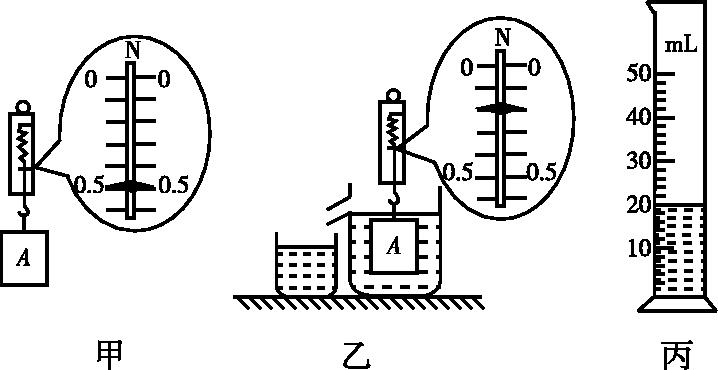 命题角度 1
阿基米德原理的相关计算
【思路分析】　“称重法”测量密度通常是已知液体密度测固体密度,或已知固体密度测液体密度,本题比较独特,但解题的思路是一致的,即利用同一直线上三个力的平衡方程建立固体受到的重力、浮力和拉力的关系,利用阿基米德原理建立浮力与排开液体的重力或排开液体的体积的关系,利用固体浸没的条件得出固体体积与排开液体的体积的关系,利用密度公式建立固体和液体的密度与体积、质量的关系.
命题角度 1
阿基米德原理的相关计算
例4　某物体挂在弹簧测力计下端,在空气中称量时弹簧测力计的示数为6 N,按照如图所示的方式将该物体浸没在水中时,弹簧测力计的示数仍为6 N,则该物体此时受到的浮力为　 　N,该物体的密度为　 　　　kg/m3.(已知水的密度为1.0×103 kg/m3,g=10 N/kg,滑轮重、绳重、摩擦均不计)
12
0.5×103
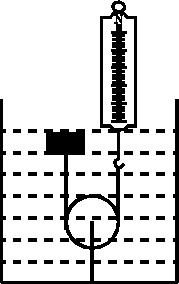 命题角度 1
阿基米德原理的相关计算
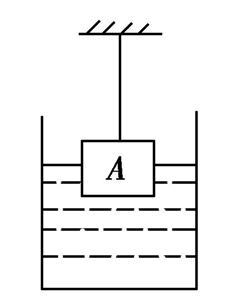 (3)若将绳子剪断,物体A静止时,水对容器底部压力的变化量ΔF为多少?
命题角度 1
阿基米德原理的相关计算
命题角度 1
阿基米德原理的相关计算
例6　质量均为0.5 kg的长方体合金块A和正方体木块B用轻质细线连接,将其以如图甲所示的方式叠放在水中,静止时水面恰好与合金块A的底面相平.已知水的密度为1.0×103 kg/m3,g取10 N/kg.
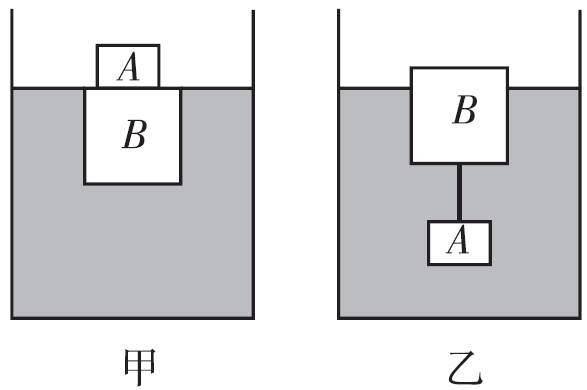 命题角度 1
阿基米德原理的相关计算
命题角度 1
阿基米德原理的相关计算
命题角度 2
利用浮力产生的原因计算浮力
例7　如图所示,Q为铜制零件,其上部为棱长L=0.2 m的正方体,下部为棱长l=0.1 m的正方体,下部焊接在上部底面的中央.Q的下表面与容器底部黏合,且水面恰好与Q的上表面相平,则零件所受的浮力为(g取10 N/kg,ρ水=1.0×103 kg/m3)                 (　　)
A.20 N        B.60 N        C.80 N        D.0 N
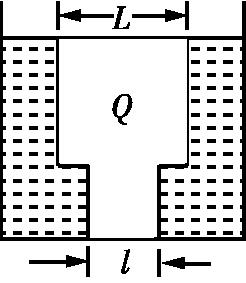 B
【思路分析】　浮力的本质是物体上、下表面的压力差.本题的关键是找到水的压力的有效作用面积,以及对应的压强.
命题角度 2
利用浮力产生的原因计算浮力
提分技法
浮力的计算方法
(1)称重法:即用弹簧测力计测浮力,物体浸没在液体中,F浮=G-F(密度大于液体密度的物体)或F浮=G+F(密度小于液体密度的物体,测量时需借助容器底的定滑轮改变拉力方向).
(2)压力差法:用浮力产生的原因求浮力,F浮=F向上-F向下,常结合液体压强.
(3)二力平衡法:漂浮、悬浮时,F浮=G.
命题角度 2
利用浮力产生的原因计算浮力
提分技法
(4)阿基米德原理:已知物体排开液体的质量或体积时常用,F浮=G排=m排g=ρ液V排g;物体漂浮时,V排＜V物,物体悬浮、沉底时,V排=V物.
(5)平衡方程法:物体在多个力的作用下或多个物体在水中静止时,列出平衡方程求解;在涉及多个物体时,常会用到整体法和隔离法进行受力分析.
命题角度 2
利用浮力产生的原因计算浮力
例8　物理老师制作了如图所示的装置来演示浮力.薄壁容器A和B右侧面重合,两容器底面间的距离h0=4 cm,容器A的底面上有一个面积S=50 cm2的孔,用棱长l=10 cm的正方体塑料块C将孔覆盖,C与容器A的底面密合接触.然后向容器A中注水,水面到容器A的底部的距离h1=14 cm,再向容器B中注水,水面
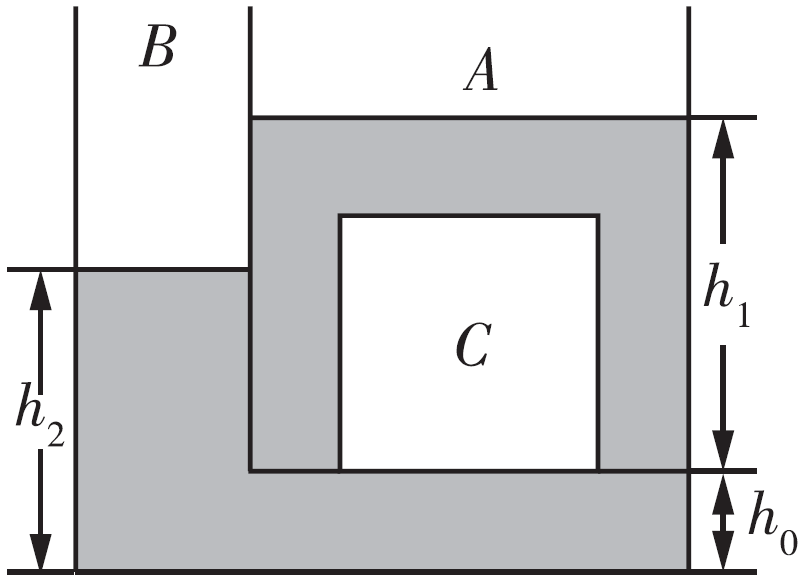 到容器B的底部的距离h2=12 cm,此时塑料块C仍静止在容器A底部.
(ρ水=1.0×103 kg/m3,g取10 N/kg)
(1)求塑料块C上表面所受水的压强;
(2)根据浮力产生的原因,求塑料块C所受浮力的大小.
命题角度 2
利用浮力产生的原因计算浮力
(1)容器A中水面到C的上表面的距离
h上=h1-l=14 cm-10 cm=4 cm=0.04 m
塑料块C上表面所受水的压强
p上=ρ水gh上=1.0×103 kg/m3×10 N/kg×0.04 m=400 Pa
(2)容器B中水面到C的下表面的距离
h下=h2-h0=12 cm-4 cm=8 cm=0.08 m
塑料块C下表面所受水的压强
p下=ρ水gh下=1.0×103 kg/m3×10 N/kg×0.08 m=800 Pa
根据浮力产生的原因,可得塑料块C所受的浮力
F浮=F下-F上=p下S-p上l2=800 Pa×0.005 m2-400 Pa×(0.1 m)2=0 N
命题角度 2
利用浮力产生的原因计算浮力
提分特训
1.[2019合肥38中三模]一个棱长为L的实心正方体铁块挂在弹簧测力计下端,在空气中称量时,弹簧测力计的示数为G;将铁块浸没在水中静止时,弹簧测力计的示数为F,此时铁块上表面距离液面的深度为h,则下列说法错误的是     (　　)
A.该铁块所受的浮力为G-F
B.该铁块所受的浮力为ρ水gL3
C.该铁块上、下表面所受的压力差为G-F
D.随着浸没深度h的增加,铁块上、下表面所受水的压力差增大
D
命题角度 2
利用浮力产生的原因计算浮力
提分特训
2.[2019湖南株洲]用量筒、空瓶、小球和适量的水依次完成图示甲、乙、丙三步实验,量筒读数依次为V1、V2、V3.已知水的密度为ρ,则小球          (　　)




A.体积为V2-V1                     B.体积为V2-V3
C.质量为ρ(V3-V1)                  D.质量为ρ(V2-V1)
D
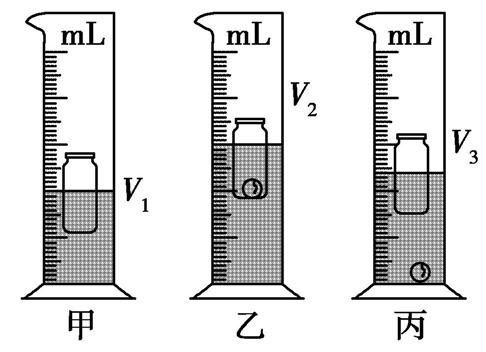 命题角度 2
利用浮力产生的原因计算浮力
提分特训
3.[2020合肥寿春中学二模]如图所示,放在水平桌面上的柱形容器的底面积为200 cm2.物体A漂浮在水面上,其密度为0.6×103 kg/m3、体积为500 cm3.
(g=10 N/kg,ρ水=1.0×103 kg/m3)
(1)求物体A漂浮时所受的浮力.
(2)若用力将A慢慢向下压,直到A刚好浸没在水中,求压木块前后水对容器底部的压强的增加量Δp.(水未溢出)
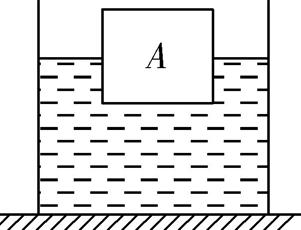 命题角度 2
利用浮力产生的原因计算浮力
提分特训
命题角度 2
利用浮力产生的原因计算浮力
提分特训
4.[2021预测]物体甲的体积为25 cm3,乙的体积为10 cm3,现用细线把它们连接起来,放在水中如图所示,正好平衡.已知细线上的拉力为0.15 N,求物体甲、乙的密度.(水的密度为1.0×103 kg/m3,g取10 N/kg)
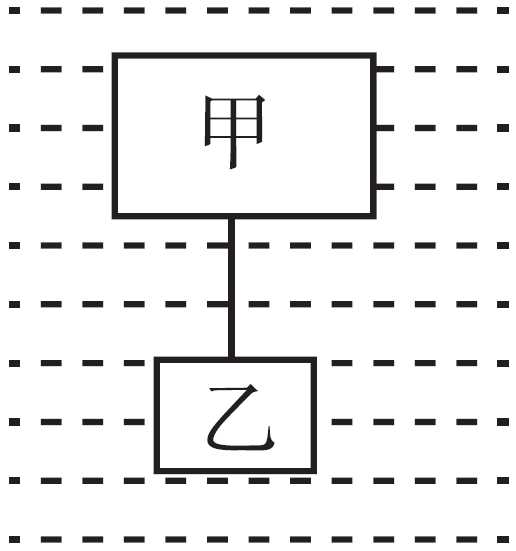 命题角度 2
利用浮力产生的原因计算浮力
提分特训
由图可知,G乙=F拉+F浮乙
即ρ乙V乙g=0.15 N+ρ水V乙g
ρ乙×10×10-6 m3×10 N/kg=0.15 N+1.0×103 kg/m3×10×10-6 m3×10 N/kg
解得ρ乙=2.5×103 kg/m3
G甲+F拉=F浮甲
即ρ甲V甲g+0.15 N=ρ水V甲g
ρ甲×25×10-6 m3×10 N/kg+0.15 N=1.0×103 kg/m3×25×10-6 m3×10 N/kg
解得ρ甲=0.4×103 kg/m3
命题角度 2
利用浮力产生的原因计算浮力
提分特训
5.[2020合肥包河区二模]如图所示,底面积为1 dm2、高为20 cm的圆柱形木块由一根不可伸缩的轻质细线与装有一定量水的圆柱形容器底部相连.此时细线刚好伸直,木块浸入水中的深度为10 cm.(ρ水=1.0×103 kg/m3,g=10 N/kg)
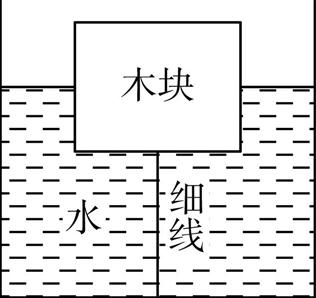 (1)求细线刚好伸直时(即细线的拉力为零),木块底部受到的水的压强大小;
(2)求该木块的质量大小;
(3)如果向圆柱形容器中缓慢注水,当圆柱形木块浸入水中的深度增加8 cm时,细线恰好被拉断,则细线所能承受的最大拉力是多少?
命题角度 2
利用浮力产生的原因计算浮力
提分特训
实验帮
实验 1
探究浮力的大小与哪些因素有关
例9　小明在探究“影响浮力大小的因素”时,做了如图所示的实验,请你根据他的实验回答问题.
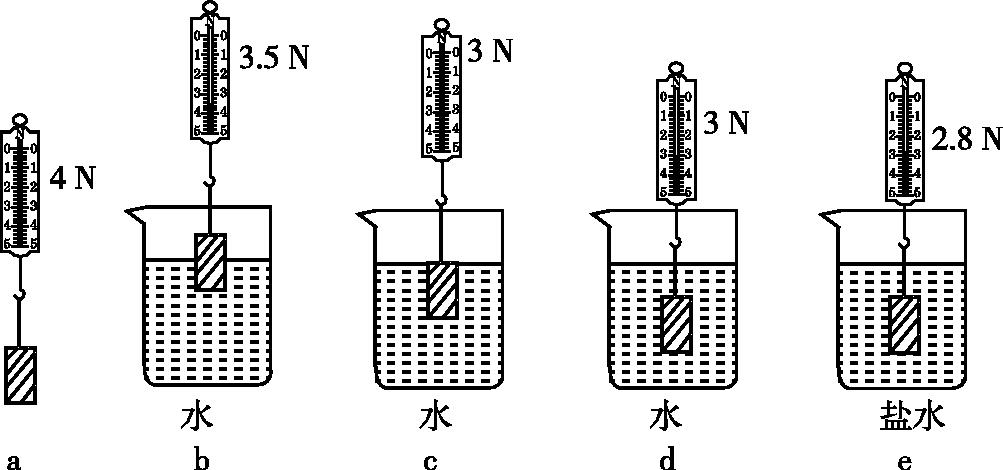 实验 1
探究浮力的大小与哪些因素有关
(1)长方体物块的重力是　　　　N,在图c中物块受到的浮力是　　　　　N. 
(2)比较图　　　　　　(填序号),说明物体所受浮力的大小与物体排开液体的体积有关,物体排开液体的体积越大,物体所受的浮力　　　　　.
1
4
a、b、c
越大
(3)比较图c和d,说明物体浸没后所受浮力的大小与物体所处的深度_________(选填“有关”或“无关”). 
(4)由图d和e可知物体浸在液体中时所受浮力的大小与　　　　　　　有关.
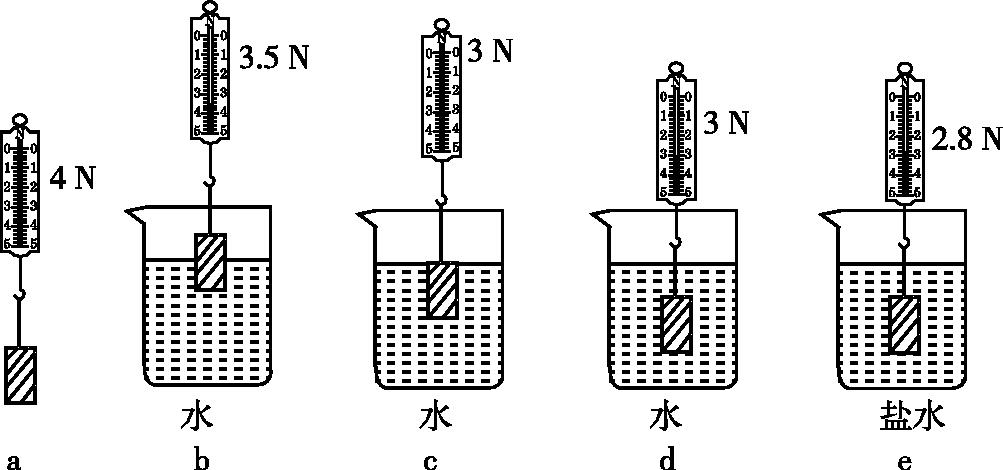 无关
液体的密度
实验 1
探究浮力的大小与哪些因素有关
补充设问
(5)已知水的密度是1.0×103 kg/m3,则长方体物块的密度是　　　　　kg/m3,图e中盐水的密度是　　　　　　kg/m3.
4×103
1.2×103
(6)从图b到图c的过程中,水对杯底的压强变　　　(选填“大”或“小”);图d、e中液面相平,水对杯底的压强　　　(选填“大于”“小于”或“等于”)盐水对杯底的压强.
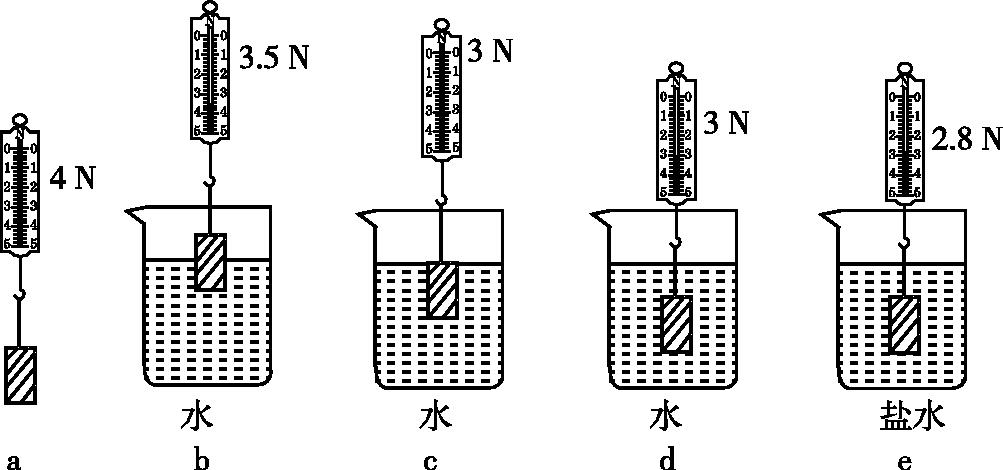 大
小于
实验 1
探究浮力的大小与哪些因素有关
补充设问
(7)在如图b、c、d所示的实验中,从物块的底部接触水面开始,将物块缓缓浸入水中,直到物块浸没在一定深度处,下列图像能表示此过程中物块所受浮力F浮与浸入水中深度h的关系的是　　　　　.
丁
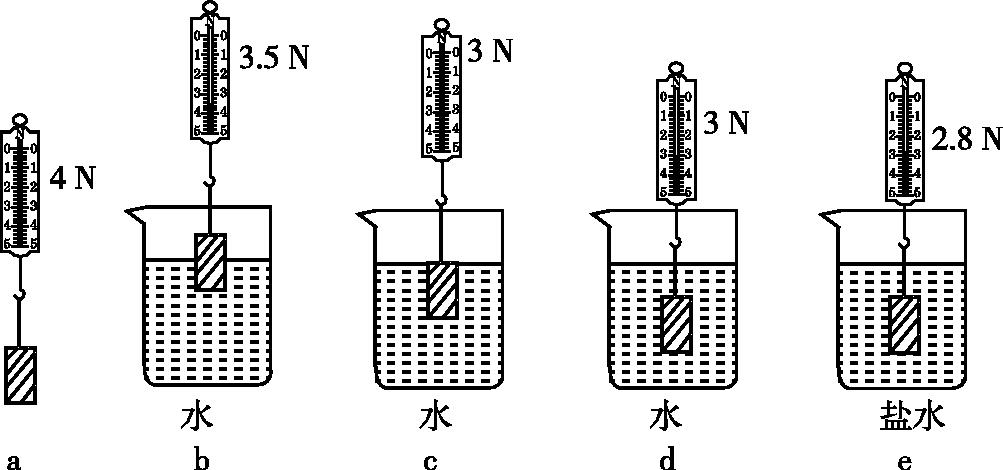 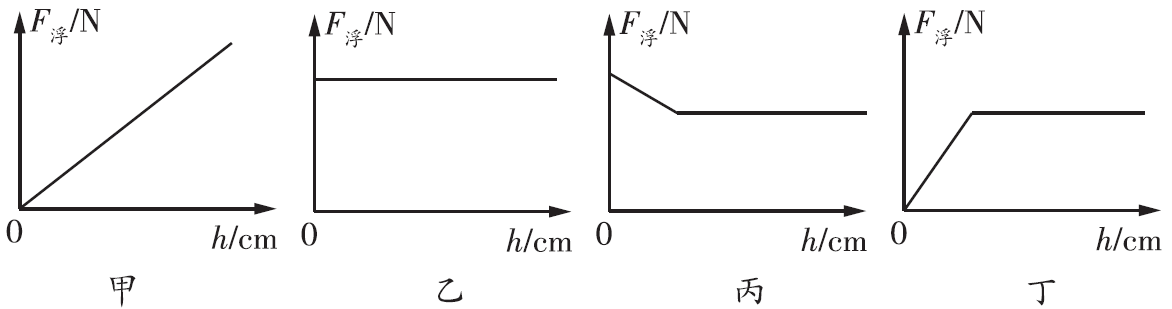 实验 1
探究浮力的大小与哪些因素有关
补充设问
(8)小明将重力相同而体积不同的铁块和铝块浸没在水中,发现二者所受的浮力大小不相等,由此他得出结论:浮力的大小与物体的重力无关.请指出他的实验方法的错误:                                            .
没有控制物体浸入液体的体积相同而重力不同
实验 1
探究浮力的大小与哪些因素有关
命题归纳
实验原理
1.用“称重法”计算浮力:F浮=G-F.
实验器材
2.弹簧测力计的使用与读数.
实验操作要点
3.控制变量法的应用:
①探究浮力的大小与物体浸在液体中的体积的关系:用弹簧测力计提着同一物体,改变物体浸在同种液体中的体积.实验结果:物体浸入液体的体积越大,所受浮力越大.
实验 1
探究浮力的大小与哪些因素有关
命题归纳
②探究浮力的大小与液体密度的关系:用弹簧测力计提着同一物体,使其分别浸没在不同液体的同一深度处.实验结果:液体密度越大,浸没在液体中的物体所受的浮力越大.
③探究浮力的大小与物体浸没在液体中的深度的关系:用弹簧测力计提着同一物体浸没在同种液体中,改变物体浸没在液体中的深度.实验结果:浸没在同种液体中的物体所受的浮力与物体所处的深度无关.
实验 1
探究浮力的大小与哪些因素有关
命题归纳
实验分析
4.结合阿基米德原理(F浮=G排=ρ液V排g)计算固体或液体的密度.
5.多次实验的目的:得出普遍规律,避免偶然性.
实验结论:物体受到浮力的大小与物体浸在液体中的体积和液体的密度有关.物体浸在液体中的体积越大、液体的密度越大,物体受到的浮力就越大.
实验 1
探究浮力的大小与哪些因素有关
情景拓展
1.探究浮力大小与物块下表面在液体中的深度的关系:用弹簧测力计提着同一物块,从物块下表面接触液体开始,使物块逐渐浸入液体,直到浸没在液体中一定深度处.实验结果:物块浸没前,浮力随下表面在液体中的深度的增加而增大;物块浸没后,浮力大小不随物块下表面在液体中的深度变化而变化.实验图像大致如下:
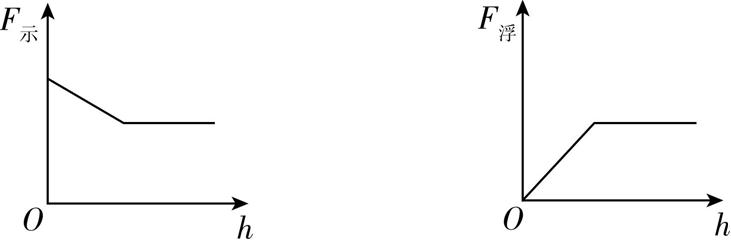 实验 1
探究浮力的大小与哪些因素有关
情景拓展
2.探究浮力大小与物体的形状(或密度、重力等)的关系:可以选取其他条件相同而只有形状(或密度、重力等)不同的物块,分别用弹簧测力计提着,读取物块在空气中时弹簧测力计的示数与其浸没在同种液体中时弹簧测力计的示数,比较示数之差是否相等.实验结果:示数差相等,说明浮力大小与物体的形状(或密度、重力等)无关.
3.物块下表面接触液面时,向上提物块,弹簧测力计示数可能大于物块重力,这是因为液体与物块的分子间存在引力.
实验 2
探究浮力的大小与排开液体所受重力的关系
例10　为了探究“浸在液体中的物体所受的浮力跟它排开的液体所受的重力的关系”,某同学设计了如图所示的探究过程,请根据图中的提示,完成填空.(已知ρ水=
1.0×103 kg/m3)
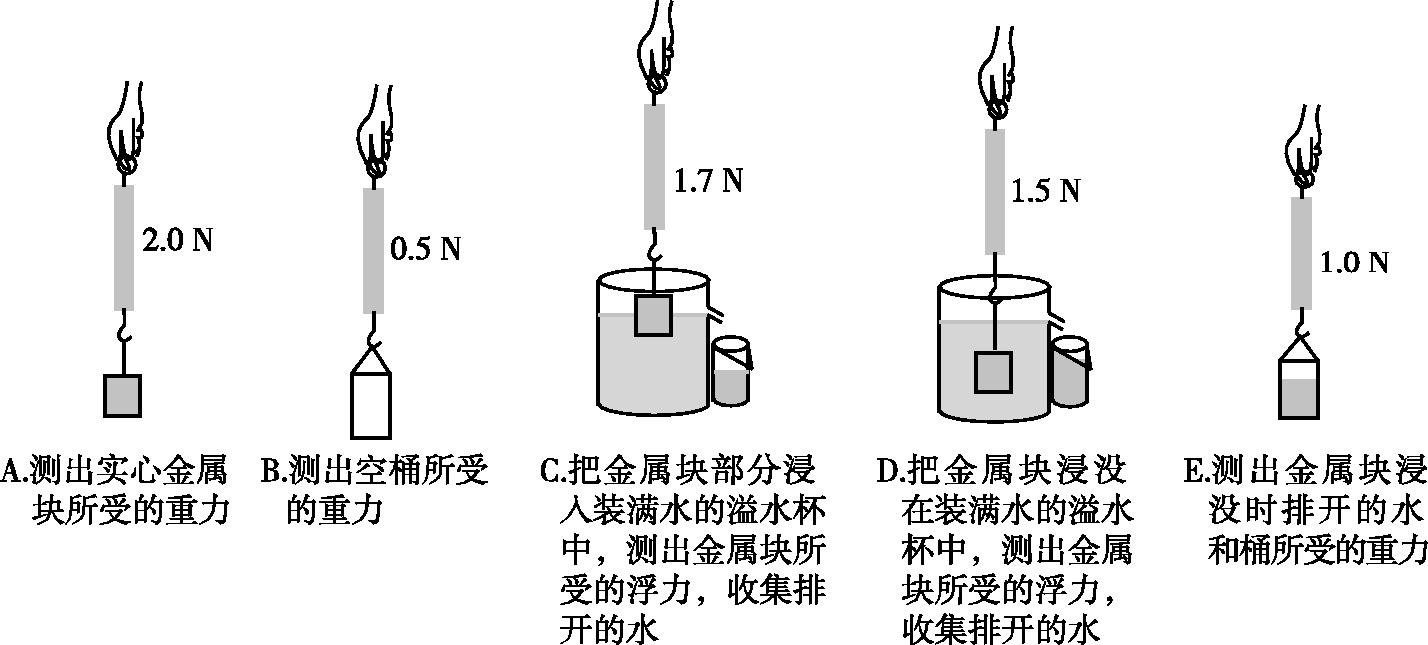 实验 2
探究浮力的大小与排开液体所受重力的关系
(1)与图A比较,图C中弹簧测力计的示数变小,其原因是图C中的金属块除了受到__________________外,还受到水的浮力,浮力的方向　　　　  .
重力(或重力和弹力)
竖直向上
(2)图C和图D中弹簧测力计示数不同,是因为金属块所受的浮力不同,这是由于______
___________________
_________.
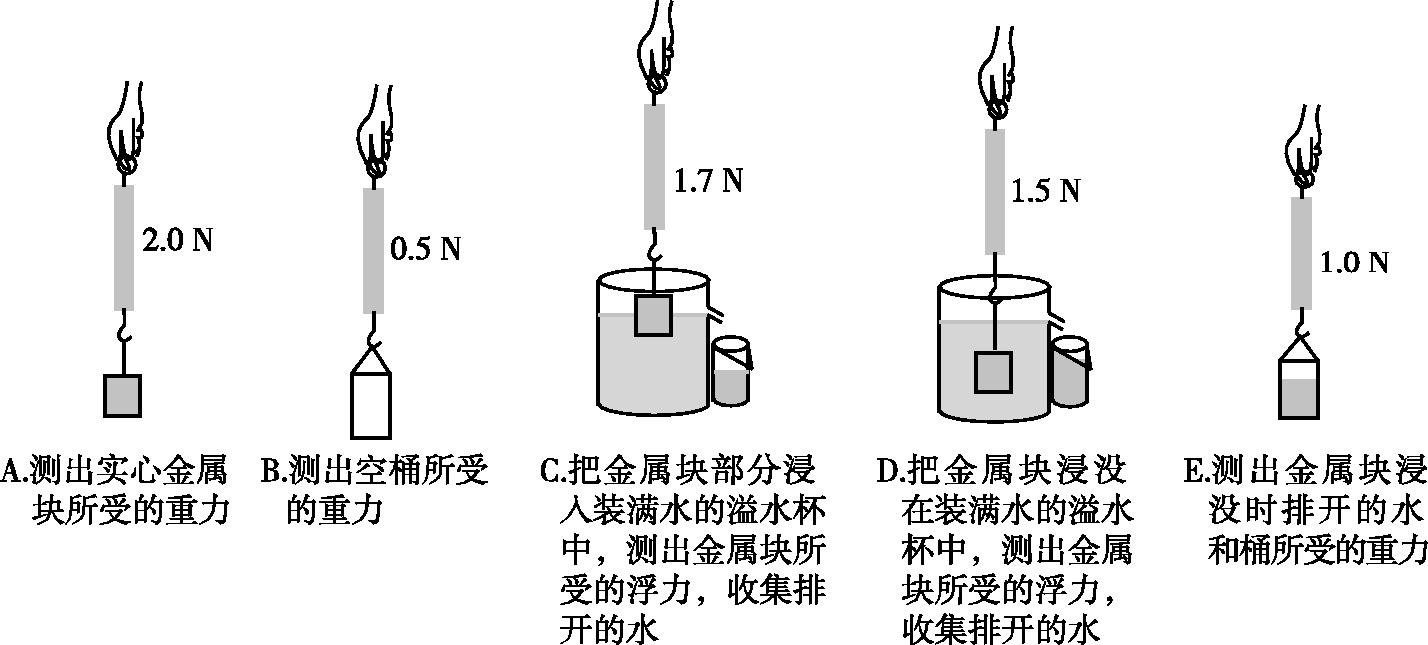 金属块排开水的体积（或重力）不同
实验 2
探究浮力的大小与排开液体所受重力的关系
(3)利用图　　　中的数据可以计算出金属块浸没在水中时受到的浮力为　　　N,利用图　　　中的数据可以计算出金属块浸没在水中时排开水的重力是　　  N.
0.5
A、D
0.5
B、E
(4)浸没在水中的金属块匀速向下运动的过程中,金属块所受的浮力　　　(选填“变小”“变大”或“不变”).
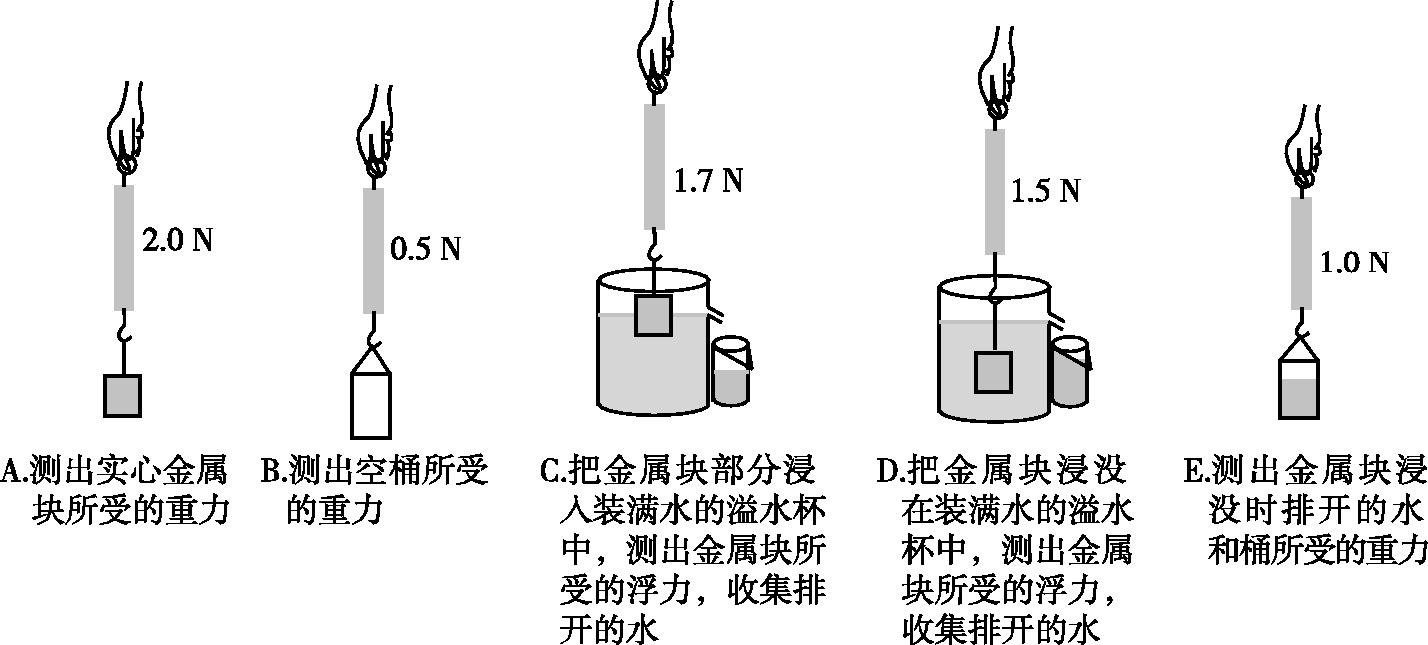 不变
实验 2
探究浮力的大小与排开液体所受重力的关系
(5)选用其他液体多次实验后,可得出结论:浸在液体中的物体所受的浮力大小　　　　　　　　　　　　   　.
等于物体排开液体所受的重力
(6)金属块的密度是_________kg/m3.
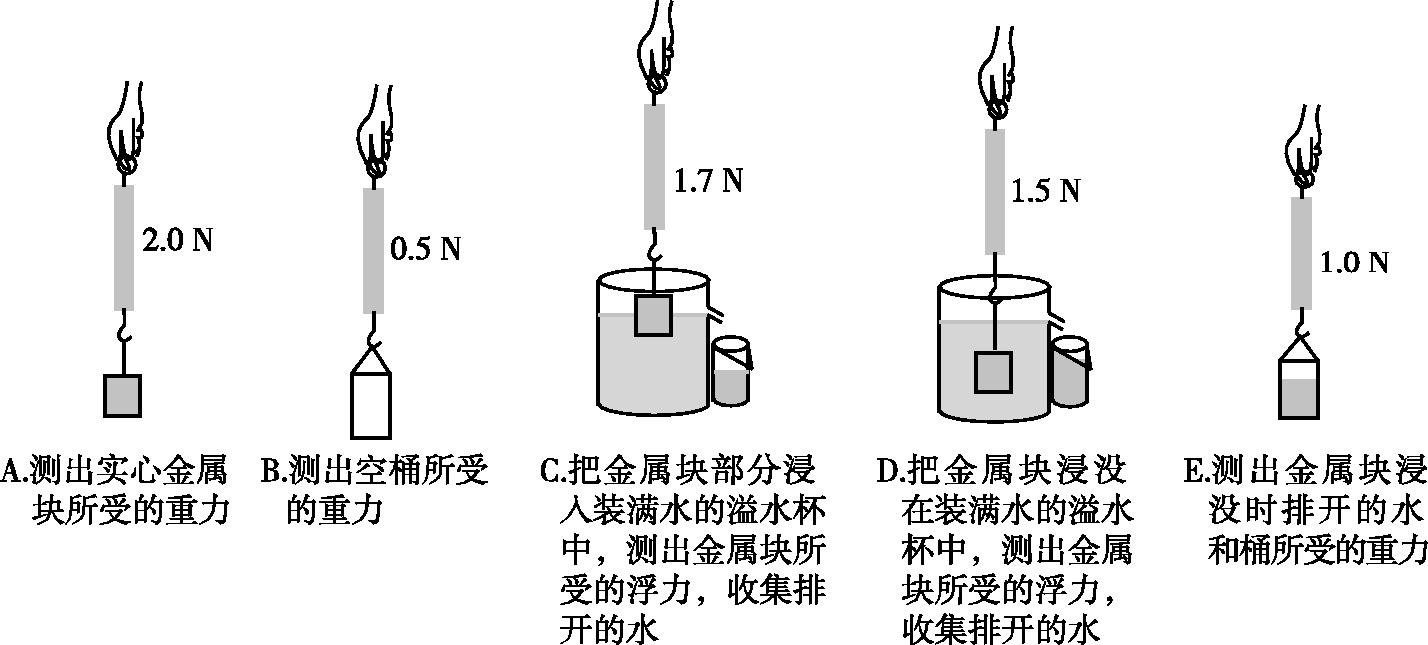 4×103
实验 2
探究浮力的大小与排开液体所受重力的关系
补充设问
(7)若实验开始前将弹簧测力计水平放置调零,则实验测得的金属块浸没在水中时排开水的重力G排　   　(选填“＞”“＜”或“＝”)实验测得的金属块浸没在水中时受到的浮力F浮.
＝
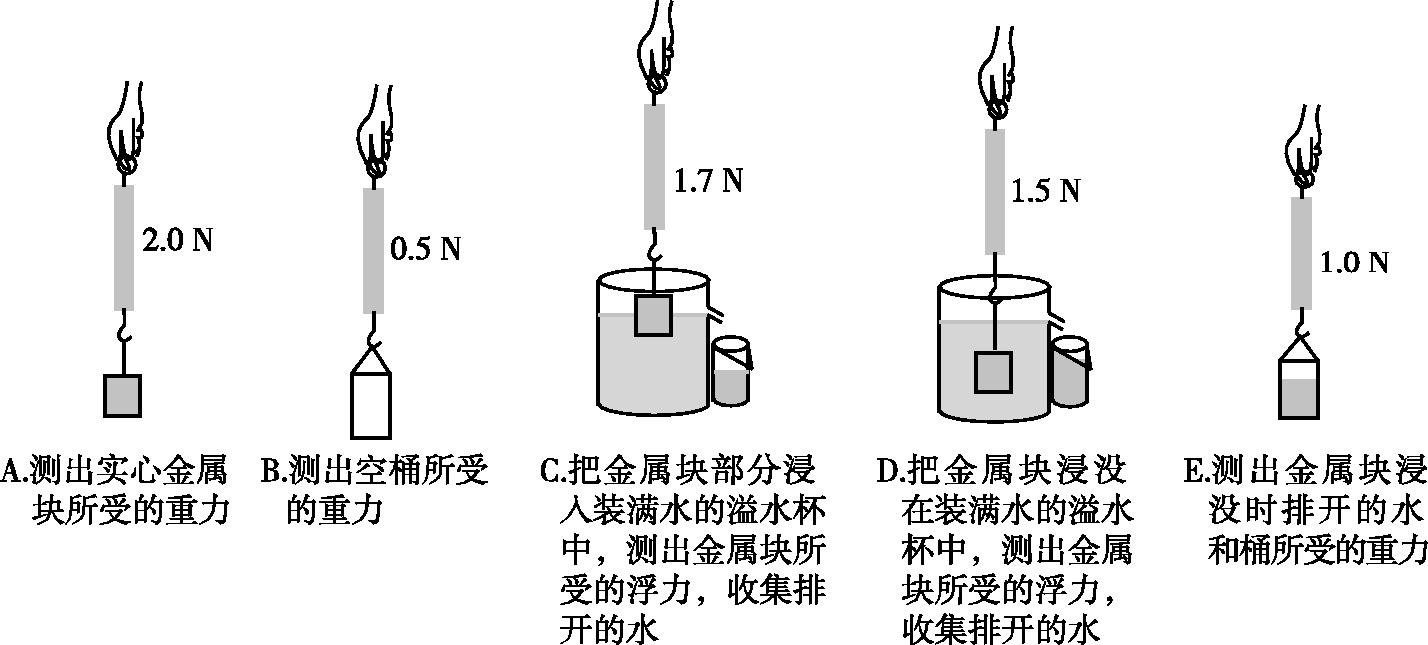 (8)若实验开始前溢水杯中的水没有装满,则实验测得的G排______
(选填“＞”“＜”或“＝”)实验测得的F浮.
＜
实验 2
探究浮力的大小与排开液体所受重力的关系
补充设问
(9)若将图A所示的步骤改到图D、E间进行,则实验测得的G排      (选填“＞”“＜”或“＝”)实验测得的F浮.
＜
(10)若将图B所示的步骤改到最后进行,则实验测得的G排________ (选填“＞”“＜”或“＝”)实验测得的F浮.
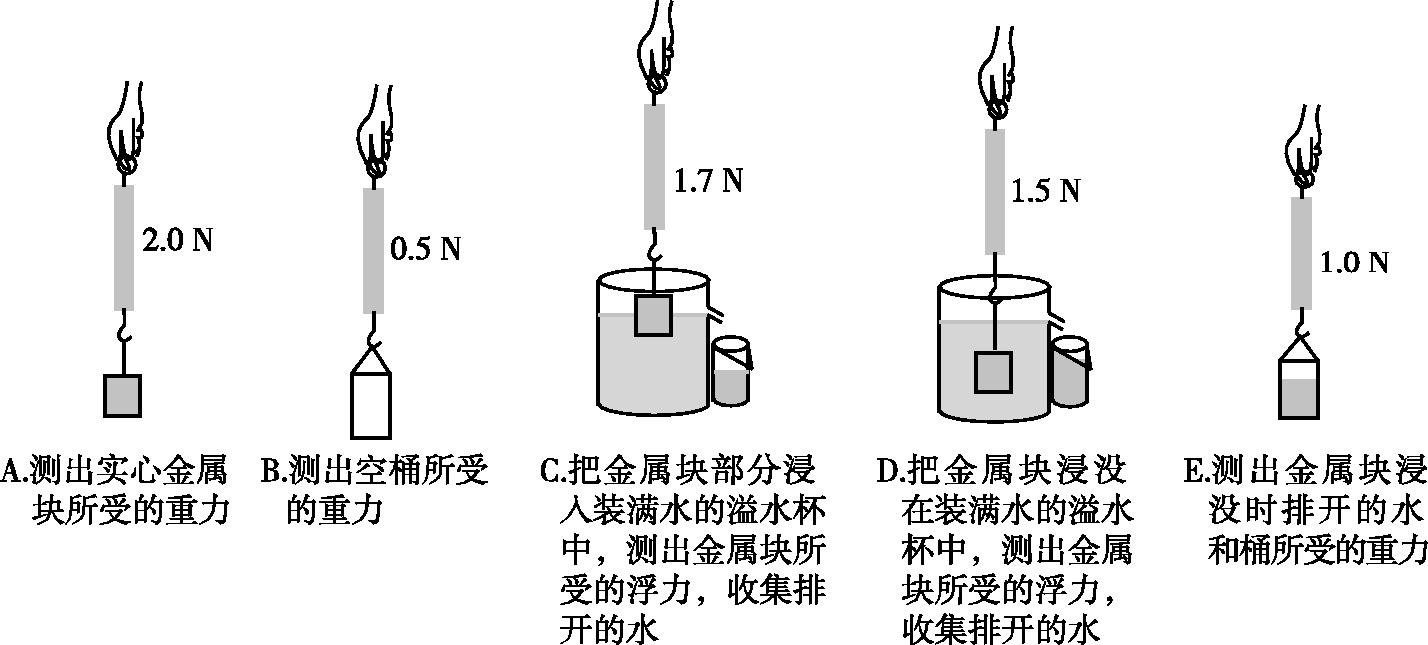 ＜
实验 2
探究浮力的大小与排开液体所受重力的关系
补充设问
(11)另一位同学设计了如图所示的实验.
①如图甲,在弹簧的下端挂一个小桶,小桶的下面吊一个石块,记下弹簧伸长后下端到达的位置O,将此时弹簧对小桶的拉力计为T1,小桶与石块的总重力记为G,则T1         G(选填“＞”“＜”或“＝”).
＝
②如图乙,在溢水杯中盛满水,将石块缓慢浸没在水中,用小水杯收集石块排开的水,将排出的水的重力记为G排′.
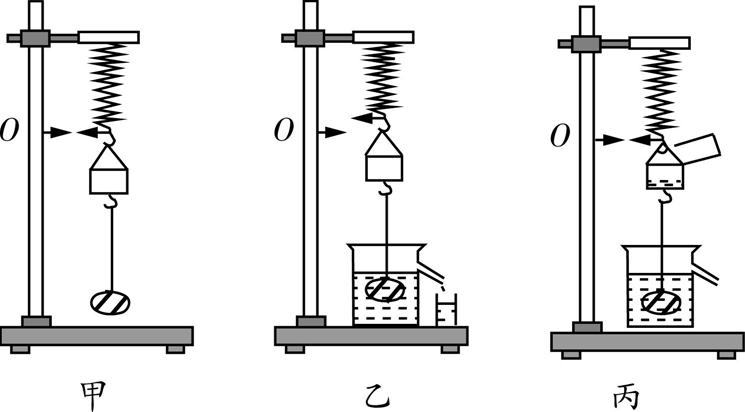 实验 2
探究浮力的大小与排开液体所受重力的关系
补充设问
③如图丙,把小水杯中的水倒入弹簧下方的小桶中,弹簧的下端又会回到原来的位置O,将此时弹簧对小桶的拉力记为T2,则T2      T1(选填“＞”“＜”或“＝”).
＝
④通过对图丙中小桶和石块进行受力分析,请推导石块受到的浮力F浮′与排出的水的重力G排′之间的关系:______________________________
______________(要求写出推导过程).
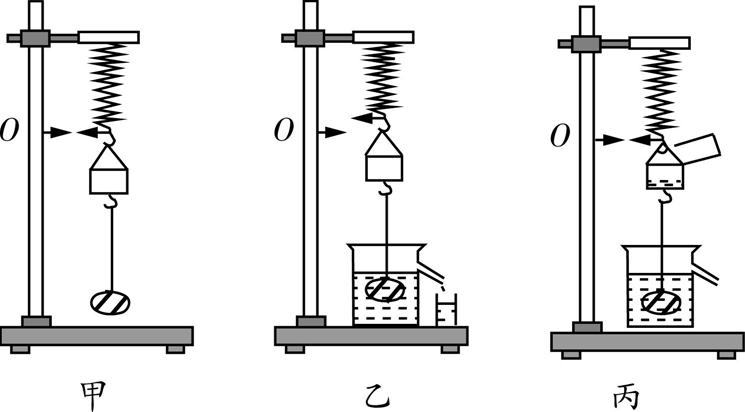 T1=G,T2=G+G排′-F浮′,且T1=T2,所以F浮′=G排′
实验 2
探究浮力的大小与排开液体所受重力的关系
命题归纳
实验器材
1.弹簧测力计的使用和读数.
2.溢水杯的正确使用:实验前使溢水杯中的液体达到溢水口,即把溢水杯装满;实验中要将物体缓慢浸入液体中.
3.溢水杯的替代器材:烧杯和垫块.
实验 2
探究浮力的大小与排开液体所受重力的关系
命题归纳
实验操作要点
4.用称重法计算浮力:F浮=G-F.
5.测量物体排开液体的重力:先测出空桶的重力G0,再测出桶和溢出液体的总重力G总,则排开的液体的重力G排=G总-G0.
6.改变实验条件,多次实验:浸没改为部分浸入、换用不同的液体、换用不同的固体、探究物体漂浮时浮力的大小等;目的是得出普遍规律.
实验 2
探究浮力的大小与排开液体所受重力的关系
命题归纳
实验分析
7.结合阿基米德原理(F浮=G排=ρ液V排g)计算固体或液体的密度.
8.实验步骤的补充或排序:先分别测出空桶的重力G0和物体的重力G,再将物体浸入液体中读取弹簧测力计的拉力F,最后测出桶和溢出液体的总重力G总.
9.实验结论的得出:分别计算G排和F浮,比较两者是否相等,即验证G-F=G总-G0是否成立.
实验结论:浸在液体中的物体受到向上的浮力,浮力的大小等于它排开的液体受到的重力,即验证了阿基米德原理.
实验 2
探究浮力的大小与排开液体所受重力的关系
情景拓展
1.实验步骤乱序的误差分析.
①先将物体浸入液体中读取弹簧测力计的拉力F,后测物体的重力G.由于物体沾水,物体重力G的测量值偏大,导致F浮的测量值偏大,F浮＞G排.
②先测桶和溢出液体的总重力G总,后测空桶的重力G0.由于桶内残留水,空桶的重力G0的测量值偏大,导致G排的测量值偏小,F浮＜G排.
实验 2
探究浮力的大小与排开液体所受重力的关系
情景拓展
2.探究漂浮的物体受到的浮力与排开的液体所受重力的关系.
①分别测出物体的重力G和空桶的重力G0.
②使物体漂浮在装满液体的溢水杯中,用小桶收集溢出的液体.
③测出桶和液体的总重力G总.
④验证G=G总-G0是否成立.